10,б. Площадь треугольника
[Speaker Notes: В режиме слайдов ответы появляются после кликанья мышкой]
Упражнение 1
Два параллелограмма расположены так, как показано на рисунке. Докажите, что их площади равны. (В.В. Произволов. Задачи на вырост)
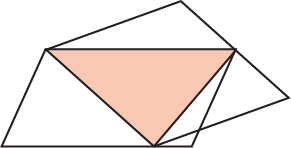 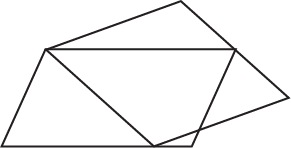 Решение. Эти параллелограммы имеют общий треугольник, площадь которого равна половине площади как одного, так и другого  Следовательно, площади данных параллелограммов равны.
[Speaker Notes: В режиме слайдов ответы появляются после кликанья мышкой]
Упражнение 2
Прямоугольник ABCD, стороны AB и AD которого равны 4 и 3, симметрично отражен относительно прямой, содержащей его диагональ AC. Найдите площадь параллелограмма AECF, который является общей частью (пересечением) прямоугольников.
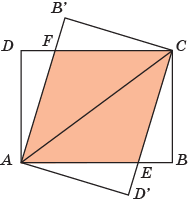 [Speaker Notes: В режиме слайдов ответы появляются после кликанья мышкой]
Упражнение 3
Найдите геометрическое место вершин треугольников, равновеликих данному треугольнику и имеющих с ним одну общую сторону.
Ответ: Две параллельные прямые.
[Speaker Notes: В режиме слайдов ответы появляются после кликанья мышкой]
Упражнение 4
Из всех треугольников ABC с данной стороной AB = c и данной площадью S найдите треугольник наименьшего периметра.
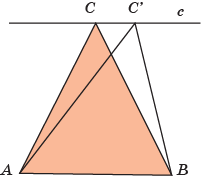 Ответ: Равнобедренный треугольник ABC. Для любых других треугольников ABC’ такой же площади периметр будет больше.
[Speaker Notes: В режиме слайдов ответы появляются после кликанья мышкой]
Упражнение 5
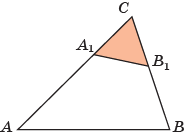 [Speaker Notes: В режиме слайдов ответы появляются после кликанья мышкой]
Упражнение 6
Точки A1 и B1 делят стороны AC и BC треугольника ABC в отношениях соответственно 2:1 и 3:2. Найдите площадь треугольника A1B1C, если площадь треугольника ABC равна 15.
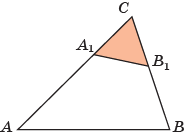 Ответ: 2.
[Speaker Notes: В режиме слайдов ответы появляются после кликанья мышкой]
Упражнение 7
Точки A1, B1, C1 делят стороны BC, AC и AB треугольника ABC в отношении 1:2. Найдите площадь треугольника A1B1C1, если площадь треугольника ABC равна 1.
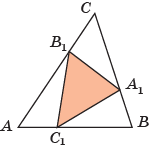 [Speaker Notes: В режиме слайдов ответы появляются после кликанья мышкой]
Решение. Соединим точку C с серединой G отрезка AD. Обозначим H точку пересечения отрезков CG и BD.
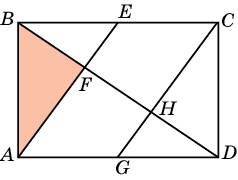 Упражнение 8
В прямоугольнике ABCD AB=4, BC=6, E – середина стороны BC. Отрезки AE и BD пересекаются в точке F. Найдите площадь треугольника ABF.
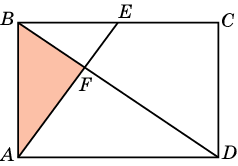 Отрезки BF, FH и HD равны. Следовательно, площадь треугольника ABF равна одной третьей площади треугольника ABD и равна 4.
[Speaker Notes: В режиме слайдов ответы появляются после кликанья мышкой]
Упражнение 9
На продолжении стороны AB треугольника ABC взята точка D, AB = BD. Через неё и середину E стороны AC проведена прямая, пересекающая сторону BC в точке F. Найдите отношение BF : FC. Найдите площадь треугольника CEF, если площадь треугольника ABC равна 1.
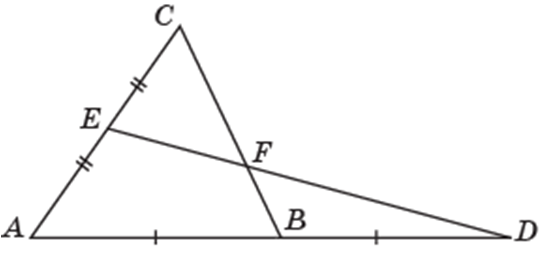 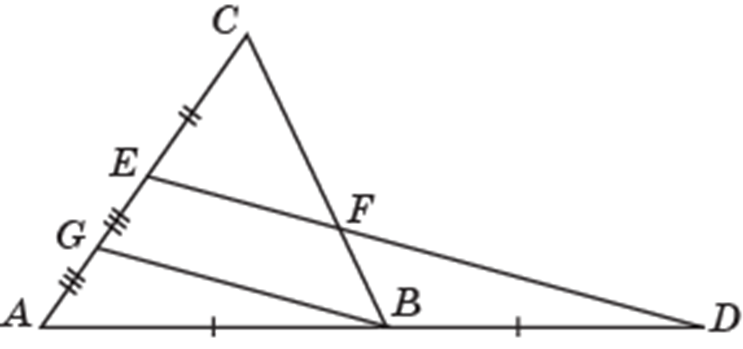 [Speaker Notes: В режиме слайдов ответы появляются после кликанья мышкой]
Решение. Через точку A1 проведем отрезок A1D, параллельный прямой BB1. Тогда B1D:DC = 1:2, следовательно, AM:MA1 = 2:1.
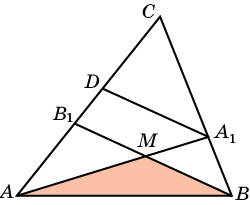 Упражнение 10
Точки A1 и B1 делят стороны BC и AC треугольника ABC в отношениях соответственно 1:2 и 2:3. Отрезки AA1 и BB1 пересекаются в точке M. Найдите площадь треугольника ABM, если площадь треугольника ABC равна 15.
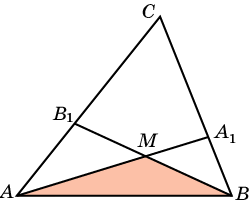 Площадь треугольника ABA1 равна 6. Искомая площадь треугольника ABM равна 4.
[Speaker Notes: В режиме слайдов ответы появляются после кликанья мышкой]
Упражнение 11
Площадь параллелограмма ABCD равна 1. Точки E, F, G, H середины сторон соответственно BC, CD, DA, AB. Найдите площадь четырёхугольника A’B’C’D’, ограниченного прямыми AE, BF, CG, DH.
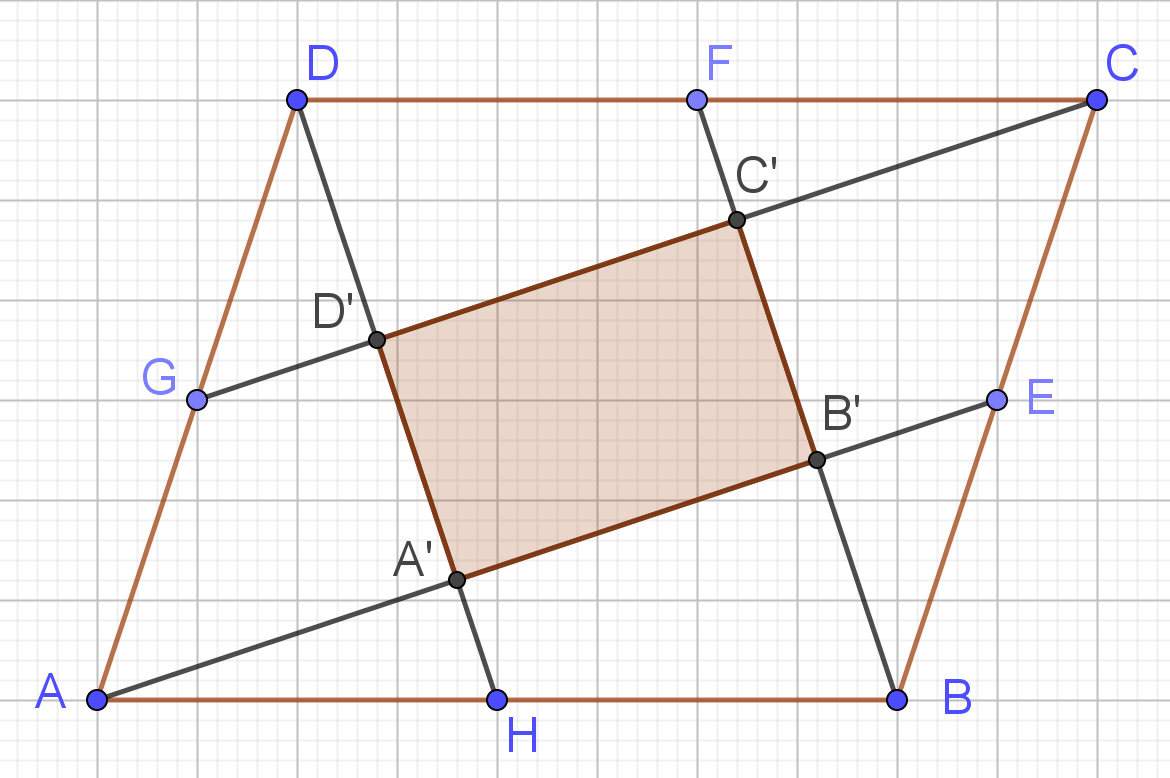 [Speaker Notes: В режиме слайдов ответы появляются после кликанья мышкой]
Упражнение 12
В прямоугольном треугольнике ABC катеты AC и BC равны соответственно 4 и 3, CD – биссектриса. Найдите площадь треугольника AСD.
Решение. Воспользуемся тем, что биссектриса треугольника делит его сторону на части, пропорциональные прилежащим к ней сторонам.
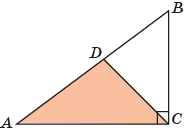 [Speaker Notes: В режиме слайдов ответы появляются после кликанья мышкой]
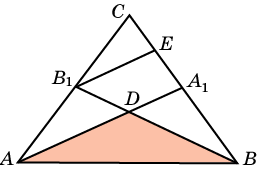 Проведем отрезок B1E, параллельный прямой AA1. Тогда  CE:EA1 = 5:6, EA1:A1B = 5:11. Площадь треугольника ABD равна 4,5.
Упражнение 13
В треугольнике ABC AC=BC=5, AB=6, биссектрисы AA1 и BB1 пересекаются в точке D. Найдите площадь треугольника ABD.
Решение. Воспользуемся тем, что биссектриса треугольника делит его сторону на части, пропорциональные прилежащим к ней сторонам.
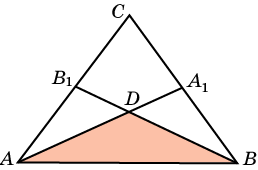 Площадь треугольника ABC равна 12. Отрезок AB1 составляет 6/11 отрезка AC, следовательно, площадь треугольника ABB1 равна 72/11.
[Speaker Notes: В режиме слайдов ответы появляются после кликанья мышкой]
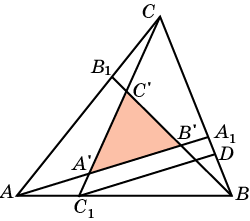 Тогда A1D:DB = 1:2, A’C1:CA’ = A1D:CA1 = 1:6. Значит, площадь треугольника CA’A равна 6/7 площади треугольника ACC1 и равна 2/7. Треугольники AB’B и BC’C имеют такую же площадь. Следовательно, площадь треугольника A’B’C’ равна 1/7.
Упражнение 15*
Точки A1, B1 и C1 делят стороны BC, CA и AB в отношении 1:2. Найдите площадь треугольника A’B’C’, ограниченного отрезками AA1, BB1, CC1, если площадь треугольника ABC равна 1.
Решение. Площадь треугольника A’B’C’ равна площади треугольника ABC минус площади треугольников AB’B, BC’C, CA’A. Для нахождения площади треугольника СA’A проведем отрезок C1D параллельный прямой AA1.
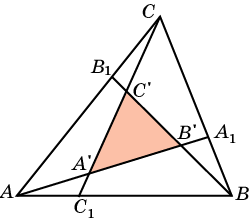 [Speaker Notes: В режиме слайдов ответы появляются после кликанья мышкой]
Упражнение 16*
Площади треугольников ABF, AEF, BDF равны соответственно 4, 3, 2. Найдите площадь четырёхугольника CDFE.
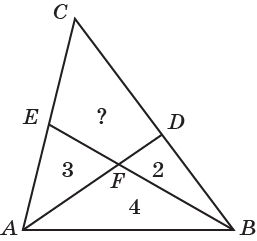 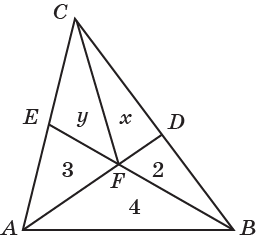 [Speaker Notes: В режиме слайдов ответы появляются после кликанья мышкой]
[Speaker Notes: В режиме слайдов ответы появляются после кликанья мышкой]
Упражнение 17
Найдите площадь треугольника, стороны которого равны 5, 6, 7.
[Speaker Notes: В режиме слайдов ответы появляются после кликанья мышкой]
Упражнение 18
Найдите площадь параллелограмма одна сторона которого равна 6, а диагонали равны 8 и 10.
[Speaker Notes: В режиме слайдов ответы появляются после кликанья мышкой]
Упражнение 19*
Используя формулу Герона, докажите, что среди всех треугольников данного периметра наибольшую площадь имеет равносторонний треугольник.
[Speaker Notes: В режиме слайдов ответы появляются после кликанья мышкой]
Упражнение 20
Периметр треугольника равен 1. Укажите наибольшую возможную площадь этого треугольника.
[Speaker Notes: В режиме слайдов ответы появляются после кликанья мышкой]
[Speaker Notes: В режиме слайдов ответы появляются после кликанья мышкой]
Упражнение 21
Найдите радиус окружности, описанной около правильного треугольника, стороны которого равны 1.
[Speaker Notes: В режиме слайдов ответы появляются после кликанья мышкой]
Упражнение 22
Найдите радиус окружности, описанной около равнобедренного треугольника, стороны которого равны 5, 5, 6.
[Speaker Notes: В режиме слайдов ответы появляются после кликанья мышкой]
Упражнение 23
Найдите радиус окружности, описанной около треугольника, стороны которого равны 4, 5, 6.
[Speaker Notes: В режиме слайдов ответы появляются после кликанья мышкой]